Botulisme
Pr. M. Messast
27 Mai 2021
Introduction
Clostridium botulinum
Neurotoxine paralysante
Toxi-infection alimentaire rare et grave
Agent causal
Clostridium botulinum
Bacille à Gram positif,anaérobie strict
Produit des spores thermostables
Produit des neurotoxines thermolabiles
7 types : A, B, C, D, E, F, G

Réservoir tellurique
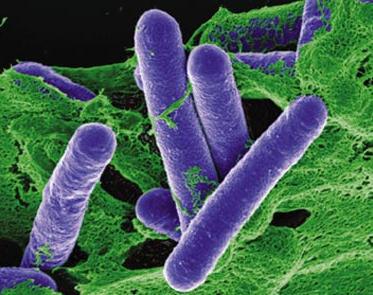 Transmission
Ingestion de la toxine 
Dans  des aliments contaminés
Conserves familiale ou artisanale
Charcuterie : cachir
Aliments des Restaurants
Aliments de fabrication industrielle
Miel : spores
Interdit chez l’enfant de moins de 1 an
Inoculation : botox pour les rides
Modalités épidémiologiques
Epidémie de botulisme dans l’Est algérien
Du 03/07/1998 au 27/07/1998 : 340 cas
238 hommes et 102 femmes
85 % avaient moins de 20 ans
60% consommation familiale
Aliment en cause : cachir de volaille
38 décès (11%)
Epidémie Batna en 2015
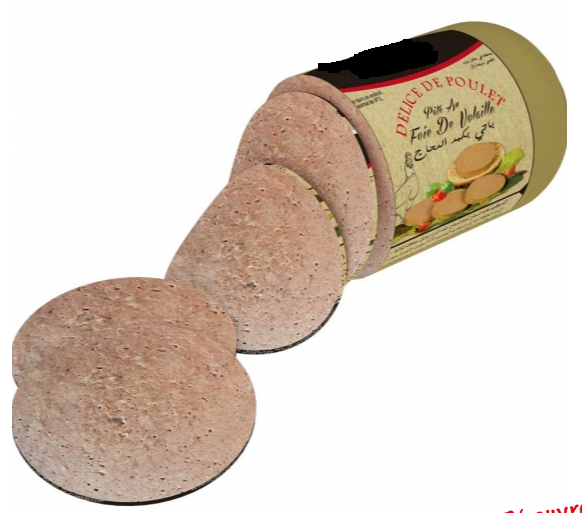 Physiopathologie
Toxine botulique est neurotoxique
Blocage de la transmission neuromusculaire
Blocage dure quelques semaines ou mois
Pas d’atteinte du SNC
Guérison sans séquelles
Clinique
Toxi-infection alimentaire
Incubation
18-36 heures (5 heures -8 jours)
Absence de fièvre
Signes précoces non spécifique
Nausées, vomissements
Douleurs abdominales, diarrhées
Signes précoces spécifiques : ophtalmologiques
Diplopie
Paralysie de l’accommodation
Mydriase bilatérale aréactive
Clinique
Signes neurologiques
Trouble de la déglution
Abolition du réflexe nauséeux : fausses routes
Paralysie symétrique descendante
Membres
Tronc
Atteinte des muscles respiratoires 
Autres signes
Sècheresse des muqueuses
Sècheresse de la bouche
Des yeux
Intestinale : Constipation
Hypotension artérielle
Troubles du rythme cardiaque
Evolution
Guérison sans séquelles
Après plusieurs semaines oumois
Décès
Troubles de la déglutition
Complications de la réanimation
Diagnostic
Clinique
Toxi-infection alimentaire
Incubation courte 
Sans fièvre
Diplopie
Troubles de la déglutition
Sécheresse de la bouche
Test de neutralisation de la souris
Traitement
Hospitalisation
Surveillance
Si troubles respiratoires ou de la déglutition
Réanimation médicale
Traitement symptomatique
Ventilation mécanique
sérothérapie